Audiência Pública:
Debate sobre as propostas prioritárias e sugestões da sociedade civil na área educacional15/08/2017
Os Problemas da Educação no Brasil
Os problemas da educação no Brasil são muitos a começar por infraestrutura; formação de professores; evasão; qualidade da formação básica dos estudantes, sobretudo na área de exatas:
De acordo com o Pisa, avaliação internacional da OCDE, o cenário é difícil para jovens de 15 a 16 anos. Desde 2009, o Brasil não apresenta avanços nesta avaliação. A matemática é o nosso principal desafio - temos 46,5% de alunos abaixo do nível 1 na rede pública;
A evasão escolar afeta, principalmente, os alunos mais pobres - o que nos leva ao grande desafio da educação brasileira: a equidade. Segundo a Pesquisa Nacional Domiciliar realizada pelo IBGE em 2015, estudantes de baixa renda entram na escola mais tarde e saem mais cedo. A partir dos 15 anos, muitos deixam a escola para ir trabalhar (26% entre os jovens de 15 a 17 anos empregados não estão estudando).
Fonte: fundacaolemann.org.br, acesso em 15/08/17
2
Os Problemas da Educação no Brasil
Como podemos perceber, o Brasil precisa percorrer um longo percurso para obter índices educacionais semelhantes aos de países desenvolvidos.
Fizemos um recorte na educação superior para mostrar aos senhores a nossa preocupação com a necessidade de uma política de financiamento estudantil que atenda às demandas da sociedade como forma de acesso à educação.
A Educação Superior ainda reflete a desigualdade social do Brasil: enquanto os alunos de classe A e B estudam de graça nas universidades públicas, os alunos de classes sociais menos favorecidas precisam trabalhar para pagar os seus estudos.
Neste contexto, foi publicada MP 785, de 6 de julho de 2017, em tramitação nesta casa, que está atendendo às necessidades fiscais do governo, mas abandonando totalmente o caráter social do programa.
3
Histórico do FIES
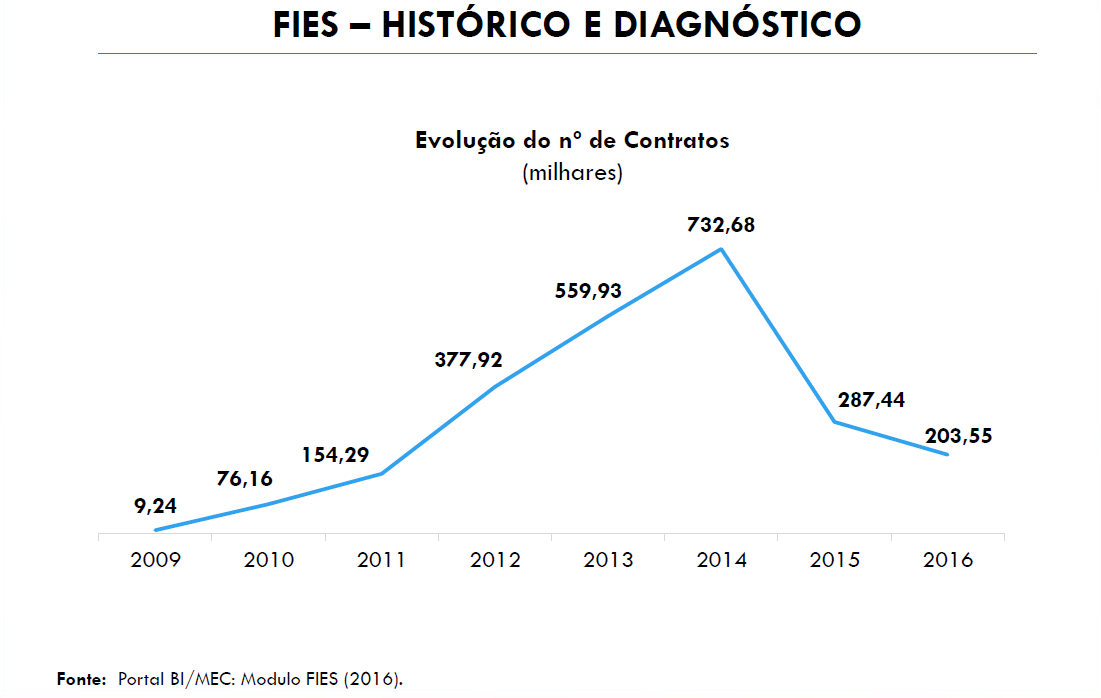 4
O Novo FIES:
Fatiado em 3 sendo que o FIES 1 oferece 100 mil vagas (apenas);
Onera e transfere a responsabilidade financeira para as IES (FG-Fies, taxas administrativas);
Continua não financiando 100% dos encargos educacionais;
Inviabiliza as IES, sobretudo as pequenas, de ofertarem vagas para o programa;
Não atende à necessidade dos estudantes.
5
PESQUISA ABMES
Para contribuir com o debate, vamos apresentar uma pesquisa realizada pela ABMES  em julho/2016 que faz um diagnóstico quantitativo sobre a visão dos jovens brasileiros sobre os programas sociais do Governo Federal:
6
DIAGNÓSTICO QUANTITATIVO
A visão dos jovens brasileiros sobre os programas sociais do MEC - A importância do Fies, ProUni e Pronatec
Julho/2016
INTRODUÇÃO
Brasília, julho de 2016 - Com o sentimento de grande satisfação em relação ao trabalho realizado e a seus propósitos, a Associação Brasileira de Mantenedoras de Ensino Superior (ABMES) apresenta a seus associados e à comunidade em geral esta relevante pesquisa sobre financiamento estudantil e a educação superior como um todo, que mapeia com muita proximidade a opinião da população na faixa etária e escolaridade de referência para ingresso no ensino superior.
Baseada em sua missão de contribuir para o desenvolvimento global das instituições associadas e defender a livre iniciativa, por meio da articulação com o governo e com a sociedade, visando a melhoria da educação superior no país, a ABMES organizou este estudo com o objetivo de estabelecer uma visão mais clara em relação ao presente e ao futuro do setor, baseada nas intenções declaradas dos participantes em cursar uma graduação e as principais dificuldades enfrentadas.
Julho/2016
Diagnóstico Quantitativo - A visão dos jovens para com a educação
8
INTRODUÇÃO
Além disso, mediante o cenário das políticas educacionais nos últimos anos, a pesquisa também procurou conhecer as impressões e expectativas dos jovens brasileiros em relação aos programas de inclusão social, como Fies, ProUni e Pronatec. O objetivo foi obter subsídios para estabelecer as condições necessárias à expansão e à qualificação da educação superior nacional, com a indispensável contribuição do setor privado. 
Fazemos votos de que este estudo, desenvolvido com grande critério e profissionalismo pelo Instituto MDA Pesquisa, possa contribuir, efetivamente, para o aperfeiçoamento da legislação e para a definição de políticas públicas de educação superior, tendo em vista a ampliação dos investimentos em educação, viabilizando o alcance das metas estabelecidas no Plano Nacional de Educação – PNE, bem como o desenvolvimento social e econômico do país. 

José Janguiê Bezerra Diniz 
Diretor Presidente da ABMES
Julho/2016
Diagnóstico Quantitativo - A visão dos jovens para com a educação
9
i.
PERFIL DA AMOSTRA
Especificações técnicas da pesquisa
OBJETIVO: Investigar a opinião da população que possui idade entre 18 e 30 e com ensino médio completo, na área de abrangência, em relação ao tema educação e financiamento estudantil.
ÁREA DE ABRANGÊNCIA: Cidades de São Paulo, Rio de Janeiro, Salvador, Fortaleza, Belo Horizonte, Manaus, Recife, Belém e Florianópolis.
DATA DA COLETA: As entrevistas foram realizadas nos dias 6 a 10 de junho de 2016.
UNIVERSO: Pessoas entre 18 e 30 anos de idade, ensino médio completo e residentes na área de abrangência.
AMOSTRA: Pontos de fluxo da área de abrangência, com a condição de fazer parte do universo desta pesquisa.
NÚMERO DE ENTREVISTAS: O tamanho da amostra foi de 1000 entrevistas. 
CONFIABILIDADE: O número de entrevistas foi estabelecido com base em uma amostragem aleatória simples com nível estimado de 95% de confiança e uma margem de erro estimada de 3,1 pontos percentuais.
FONTE: A amostra foi definida com base nas fontes oficiais de dados: Censo IBGE, TSE e TRE.
OBSERVAÇÃO: Pesquisa realizada em parceria com o Instituto MDA, que realizou o trabalho de campo.
Julho/2016
Diagnóstico Quantitativo - A visão dos jovens para com a educação
11
Perfil dos entrevistados
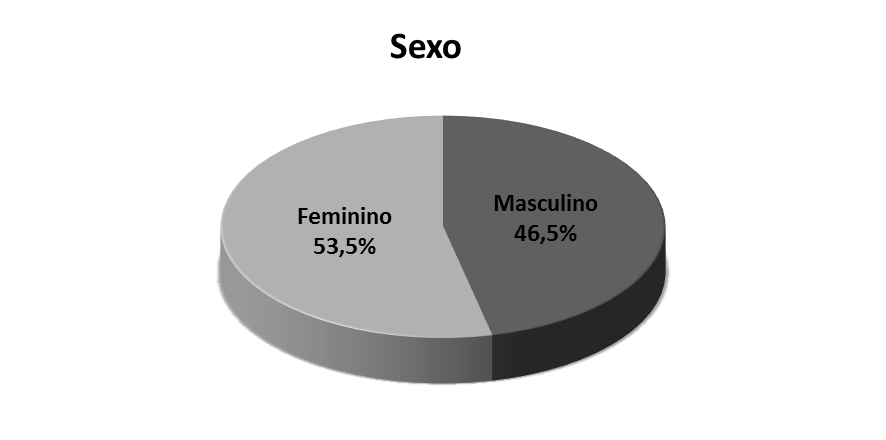 Julho/2016
Diagnóstico Quantitativo - A visão dos jovens para com a educação
12
Perfil dos entrevistados
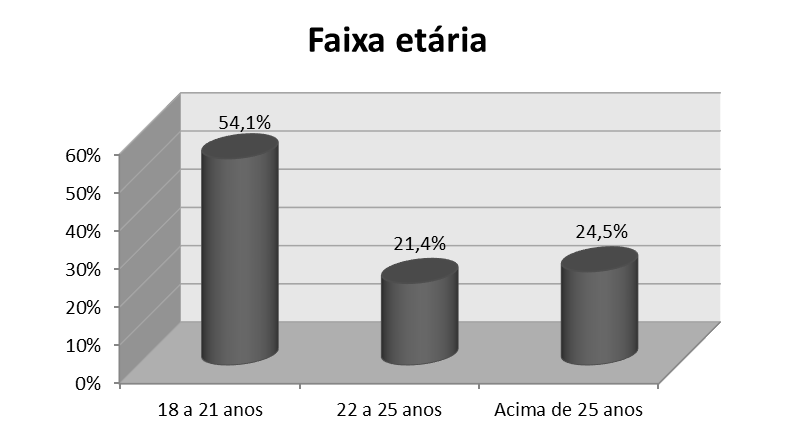 Julho/2016
Diagnóstico Quantitativo - A visão dos jovens para com a educação
13
Perfil dos entrevistados
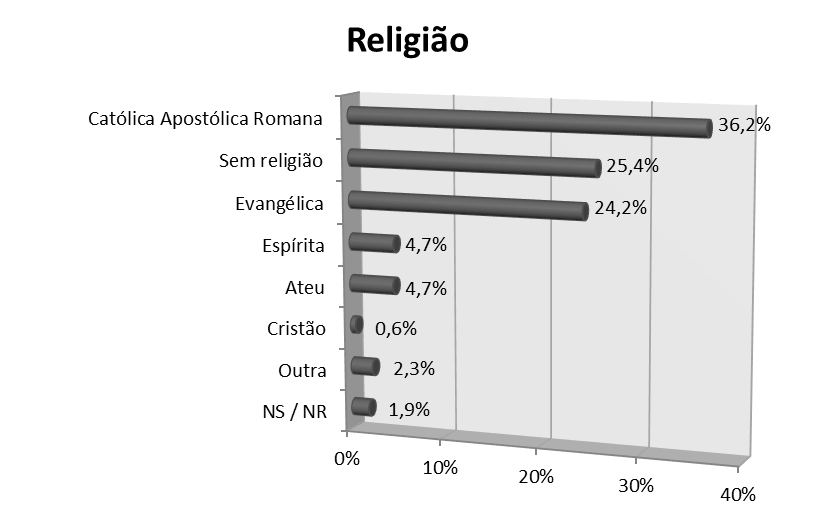 Julho/2016
Diagnóstico Quantitativo - A visão dos jovens para com a educação
14
II.
PERFIL DO ENTREVISTADO
[P. 01]
De que forma você concluiu o ensino médio?
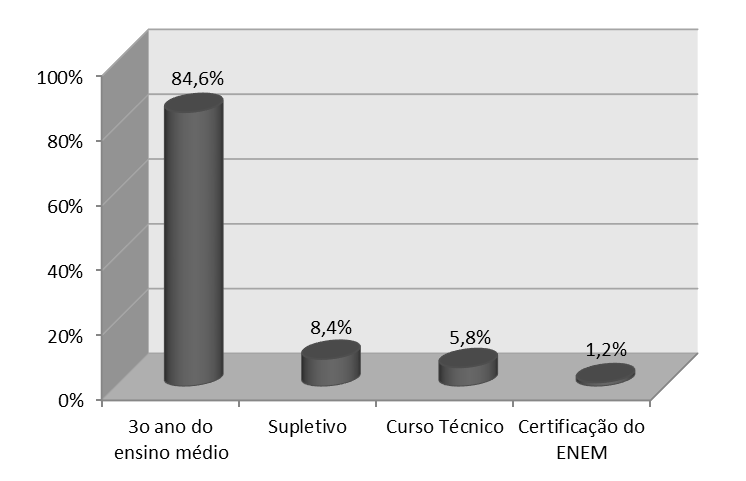 Julho/2016
Diagnóstico Quantitativo - A visão dos jovens para com a educação
16
[P. 02]
Em que tipo de escola você concluiu seu ensino médio?
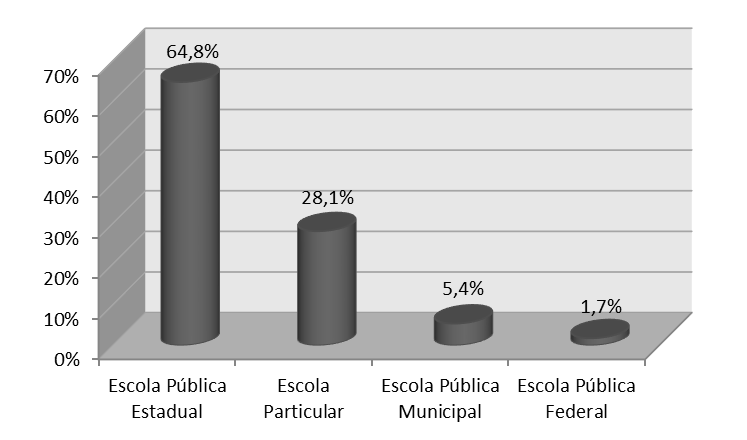 Julho/2016
Diagnóstico Quantitativo - A visão dos jovens para com a educação
17
[P. 03]
Em que ano você concluiu o seu ensino médio?
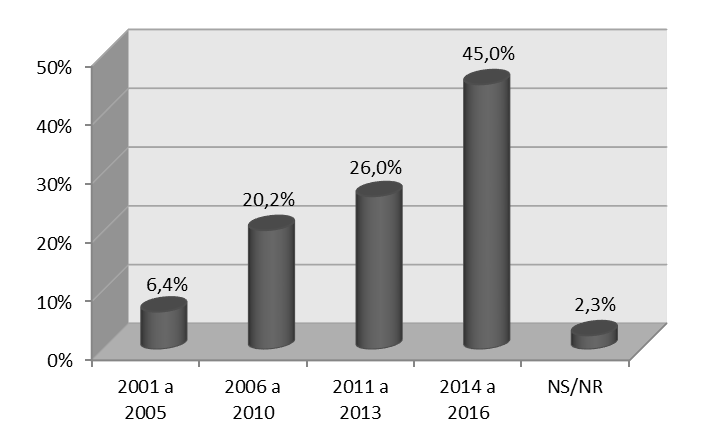 Julho/2016
Diagnóstico Quantitativo - A visão dos jovens para com a educação
18
III.
DESEJOS & VISÕES DE MUNDO
[P. 04]
Você deseja realizar um curso superior nos próximos três anos?
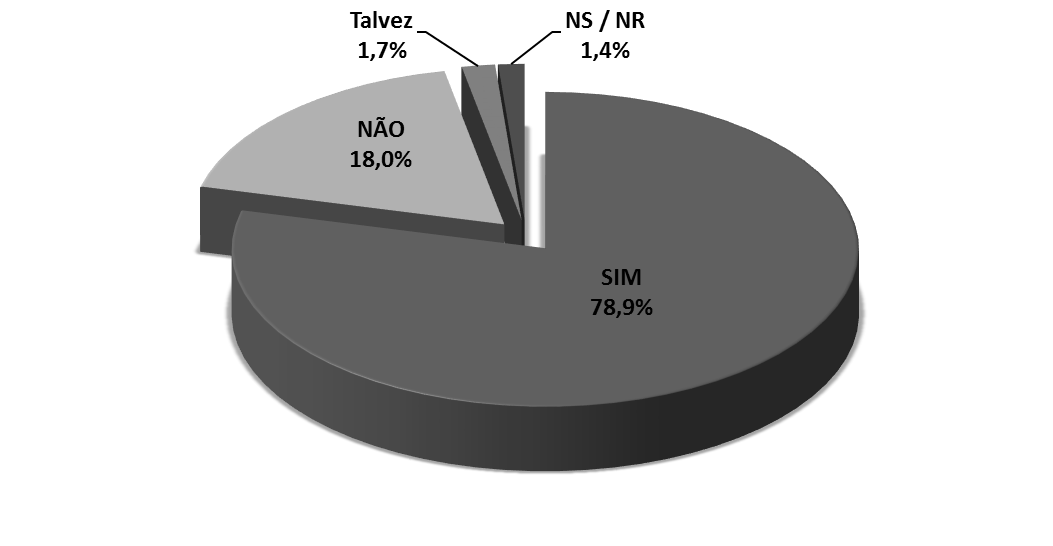 Julho/2016
Diagnóstico Quantitativo - A visão dos jovens para com a educação
20
[P. 05]
Que tipo de curso superior você deseja fazer?
[Resposta dos 81% que deseja SIM ou TALVEZ realizar um curso superior nos próximos três anos]
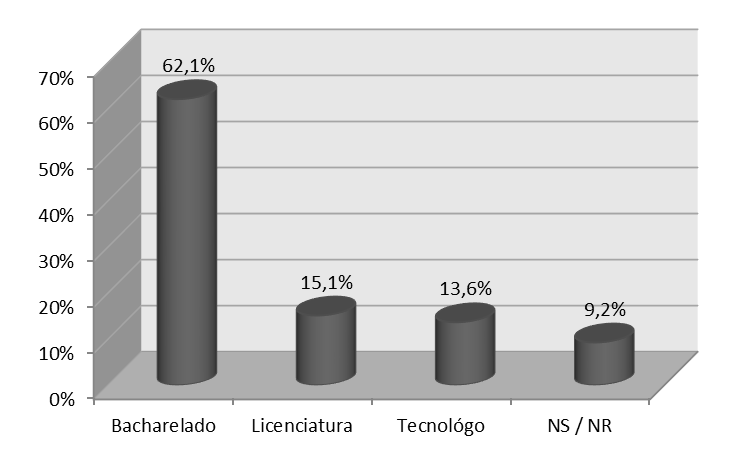 Julho/2016
Diagnóstico Quantitativo - A visão dos jovens para com a educação
21
[P. 06]
Qual curso você deseja fazer?
[Resposta dos 81% que deseja SIM ou TALVEZ realizar um curso superior nos próximos três anos - Espontânea]
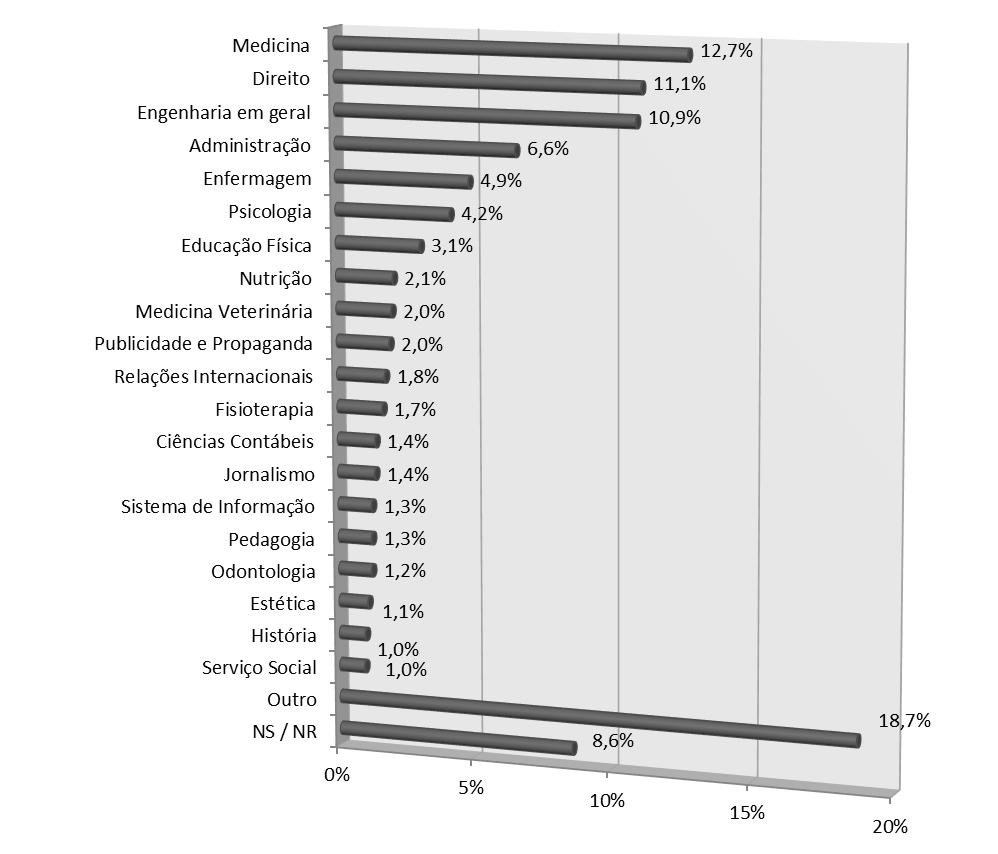 Julho/2016
Diagnóstico Quantitativo - A visão dos jovens para com a educação
22
[P. 06]
Qual curso você deseja fazer?
[Resposta dos 81% que deseja SIM ou TALVEZ realizar um curso superior nos próximos três anos - Espontânea]
Julho/2016
Diagnóstico Quantitativo - A visão dos jovens para com a educação
23
[P. 07]
Em qual TIPO de faculdade/universidade você DESEJA estudar?
[Resposta dos 81% que deseja SIM ou TALVEZ realizar um curso superior nos próximos três anos]
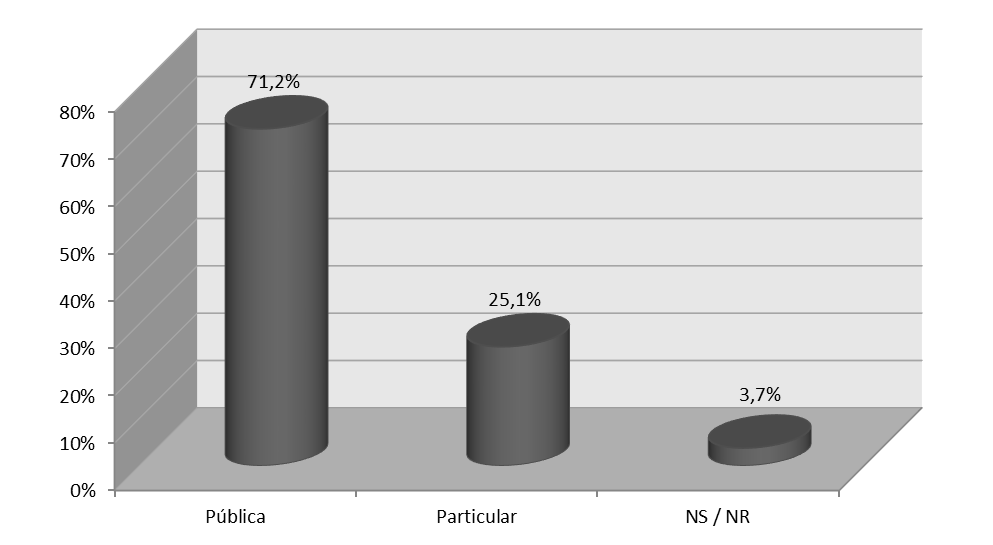 Julho/2016
Diagnóstico Quantitativo - A visão dos jovens para com a educação
24
[P. 08]
Mesmo tendo interesse em instituição pública, você estudaria em uma Faculdade/Universidade particular? 
[Resposta dos 81% que deseja SIM ou TALVEZ realizar um curso superior nos próximos três anos]
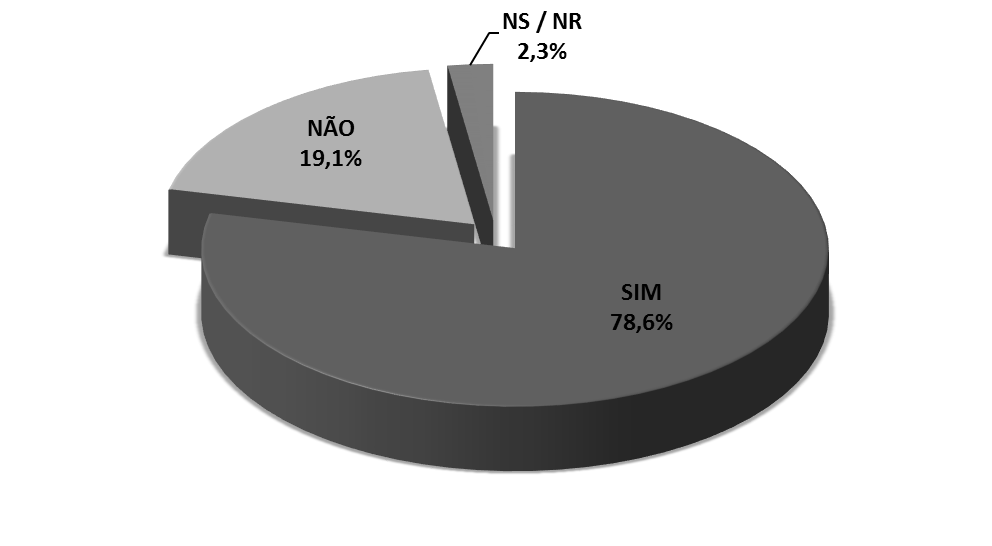 Julho/2016
Diagnóstico Quantitativo - A visão dos jovens para com a educação
25
[P. 09]
Hoje você e/ou sua família pode(m) pagar uma faculdade particular? 
[Resposta dos 81% que deseja SIM ou TALVEZ realizar um curso superior nos próximos três anos]
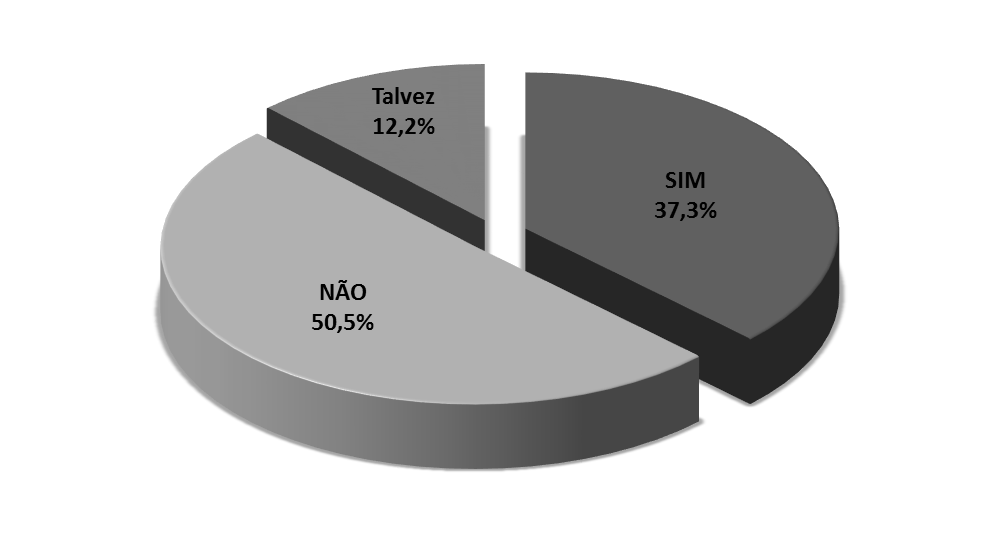 Julho/2016
Diagnóstico Quantitativo - A visão dos jovens para com a educação
26
[P. 10]
Em sua opinião, o Governo Federal deve implementar ações que permitam que brasileiros, independente da renda, obtenham o diploma de nível superior? 
[Resposta dos 81% que deseja SIM ou TALVEZ realizar um curso superior nos próximos três anos]
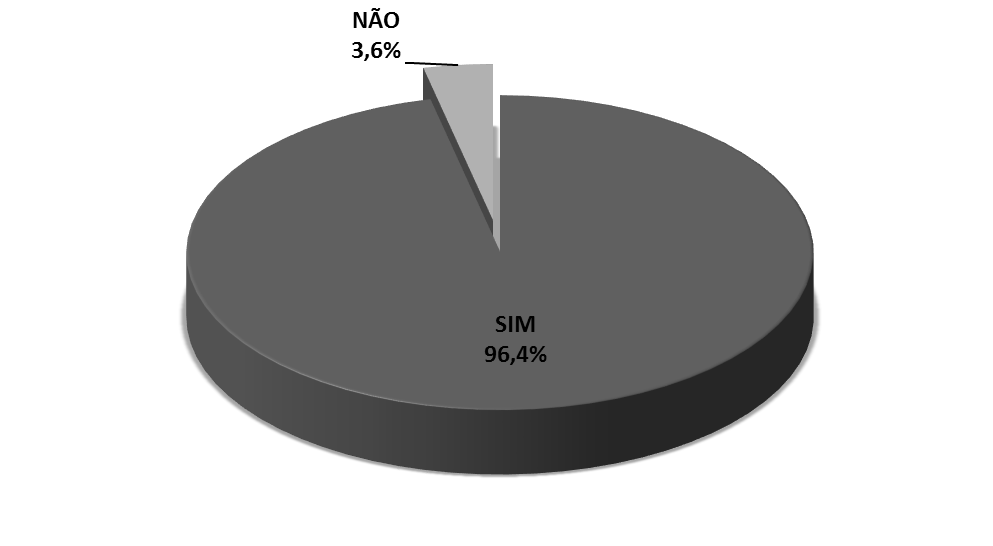 Julho/2016
Diagnóstico Quantitativo - A visão dos jovens para com a educação
27
[P. 11]
Em sua opinião, o Governo Federal deve conceder Bolsas ou financiamento estudantil para todos aqueles que optaram por estudar em uma Faculdade/ Universidade privada e não tenham renda suficiente para pagar as mensalidades? 
[Resposta dos 81% que deseja SIM ou TALVEZ realizar um curso superior nos próximos três anos]
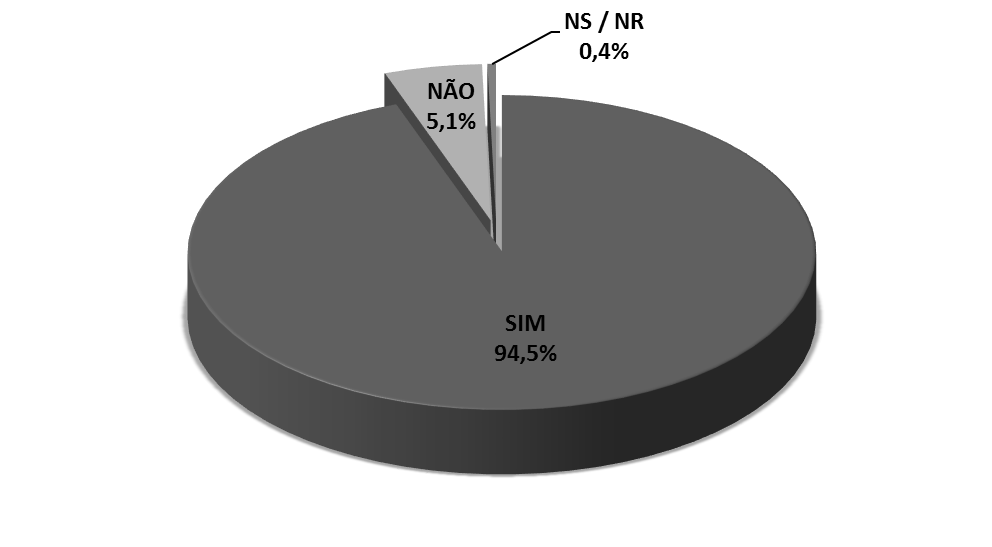 Julho/2016
Diagnóstico Quantitativo - A visão dos jovens para com a educação
28
IV.
FIES & VISÕES DE MUNDO
[P. 12]
Você já ouviu falar no FIES?
[Resposta dos 81% que deseja SIM ou TALVEZ realizar um curso superior nos próximos três anos]
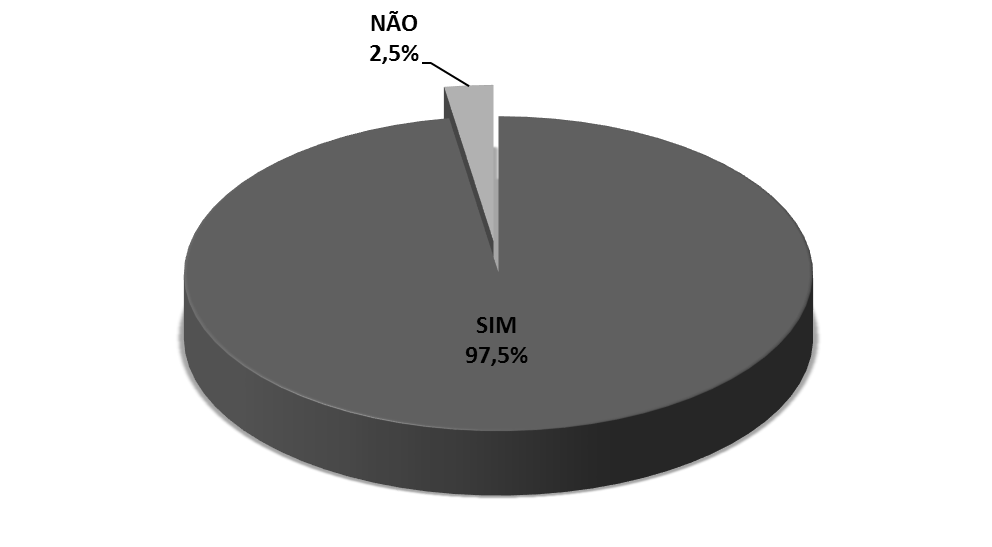 Julho/2016
Diagnóstico Quantitativo - A visão dos jovens para com a educação
30
[P. 13]
Você aprova ou desaprova o FIES?
[Resposta dos 81% que deseja SIM ou TALVEZ realizar um curso superior nos próximos três anos]
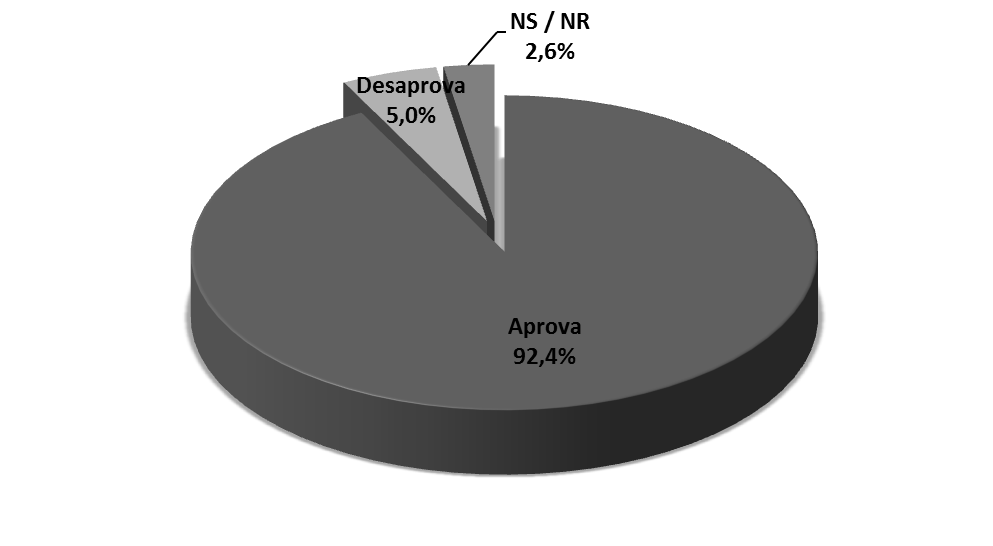 Julho/2016
Diagnóstico Quantitativo - A visão dos jovens para com a educação
31
[P. 14]
Você pretende ser aluno do FIES?
[Resposta dos 81% que deseja SIM ou TALVEZ realizar um curso superior nos próximos três anos]
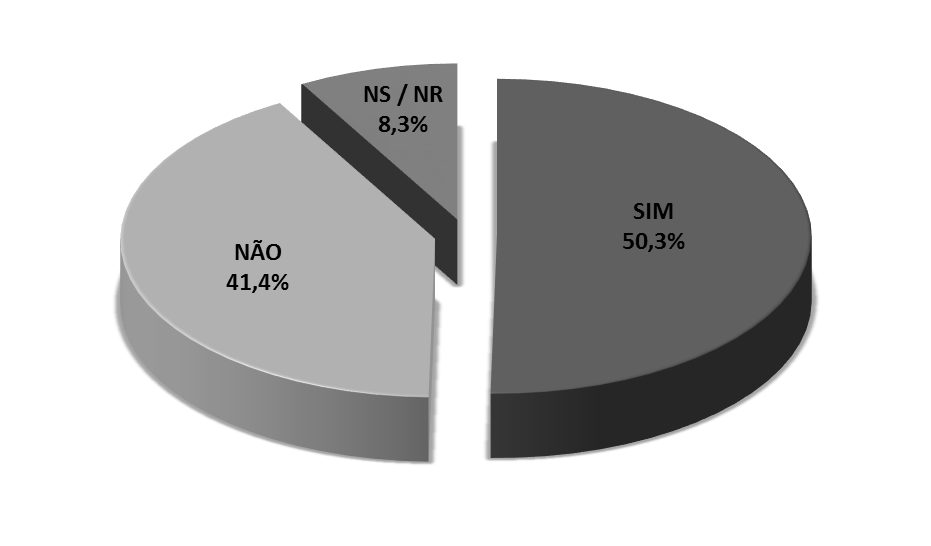 Julho/2016
Diagnóstico Quantitativo - A visão dos jovens para com a educação
32
[P. 15]
Para obter o FIES, o estudante precisa alcançar no mínimo 450 pontos no Exame Nacional do Ensino Médio (ENEM). Em sua opinião, este número de pontos deve: 
[Resposta dos 81% que deseja SIM ou TALVEZ realizar um curso superior nos próximos três anos]
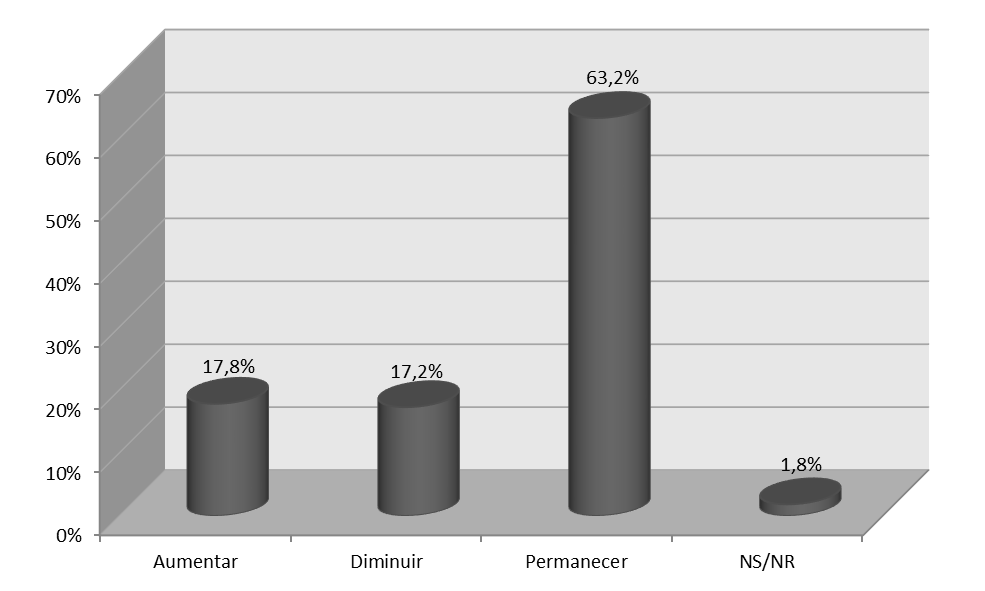 Julho/2016
Diagnóstico Quantitativo - A visão dos jovens para com a educação
33
[P. 16]
O governo Federal deve aumentar a cada ano o número de vagas do FIES? 
[Resposta dos 81% que deseja SIM ou TALVEZ realizar um curso superior nos próximos três anos]
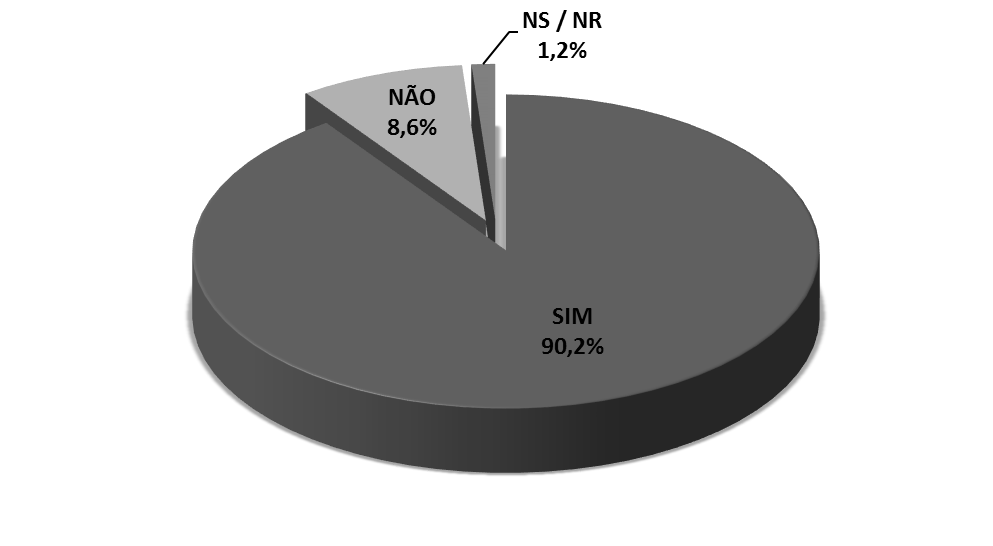 Julho/2016
Diagnóstico Quantitativo - A visão dos jovens para com a educação
34
V.
PROUNI & VISÕES DE MUNDO
[P. 17]
Você já ouviu falar no PROUNI?
[Resposta dos 81% que deseja SIM ou TALVEZ realizar um curso superior nos próximos três anos]
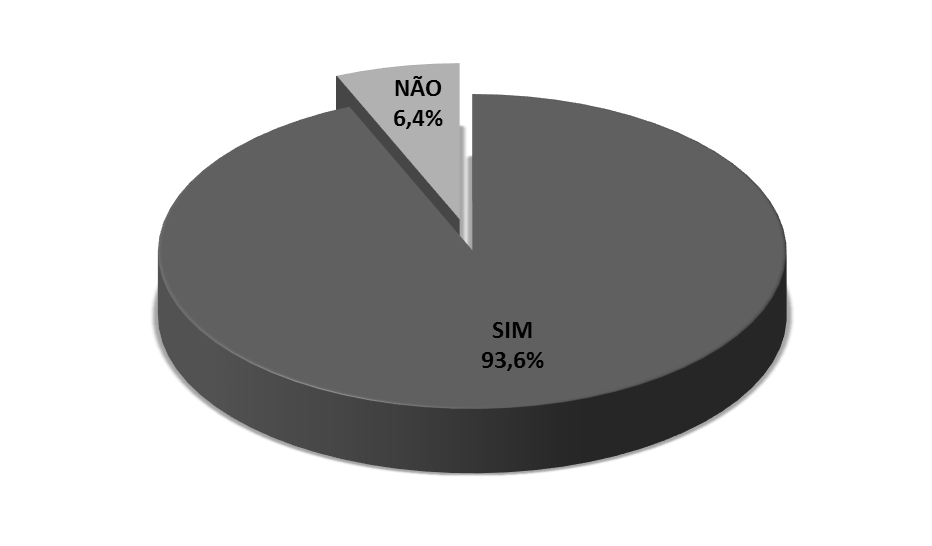 Julho/2016
Diagnóstico Quantitativo - A visão dos jovens para com a educação
36
[P. 18]
Você aprova ou desaprova o PROUNI?
[Resposta dos 81% que deseja SIM ou TALVEZ realizar um curso superior nos próximos três anos]
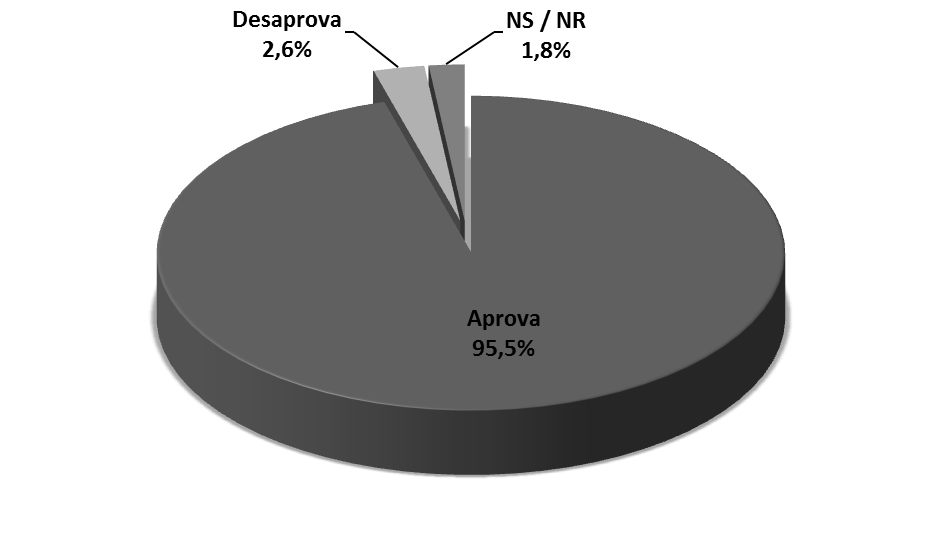 Julho/2016
Diagnóstico Quantitativo - A visão dos jovens para com a educação
37
[P. 19]
Você pretende ser aluno do PROUNI?
[Resposta dos 81% que deseja SIM ou TALVEZ realizar um curso superior nos próximos três anos]
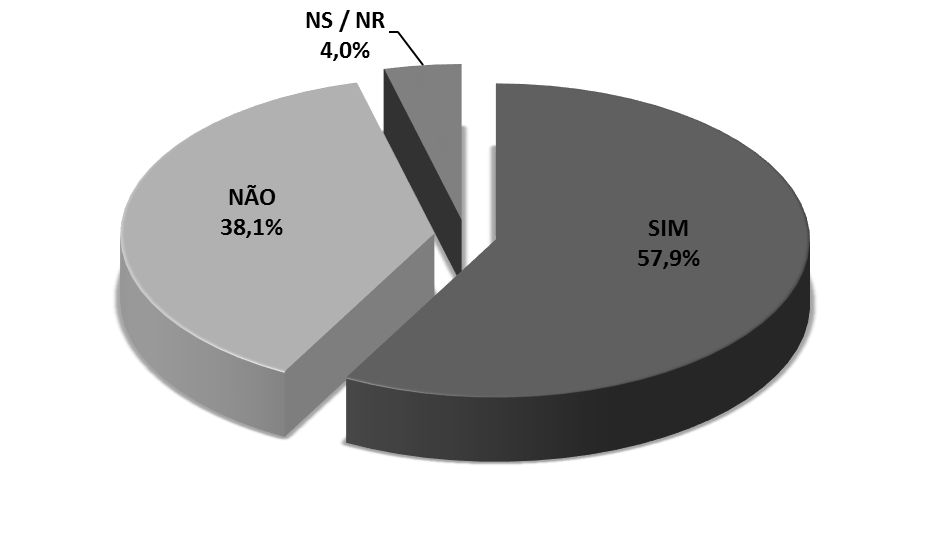 Julho/2016
Diagnóstico Quantitativo - A visão dos jovens para com a educação
38
[P. 20]
Para obter a bolsa do PROUNI, o estudante precisa alcançar no mínimo 450 pontos no Exame Nacional do Ensino Médio (ENEM). Em sua opinião, este número de pontos deve:
[Resposta dos 81% que deseja SIM ou TALVEZ realizar um curso superior nos próximos três anos]
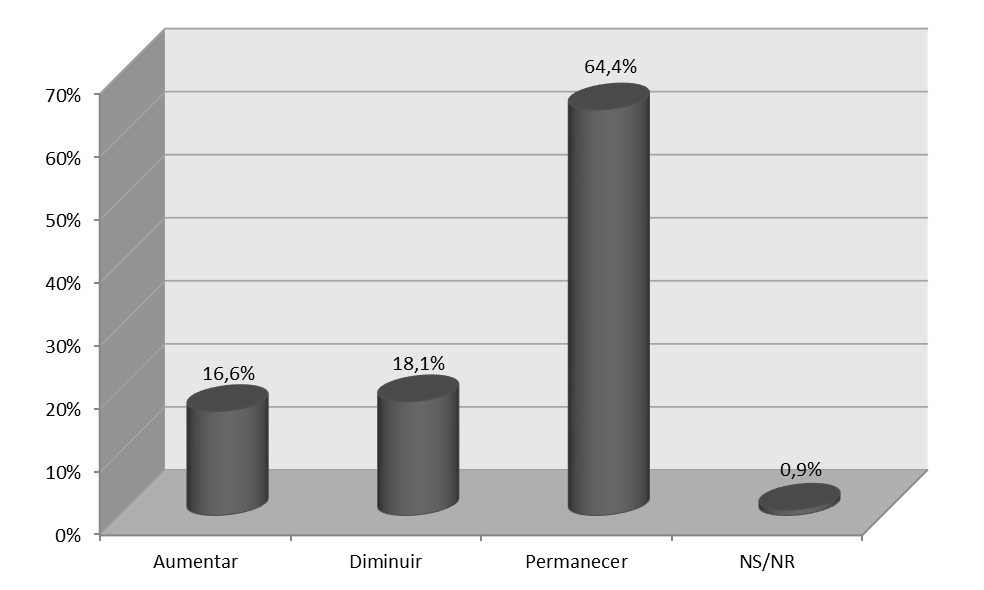 Julho/2016
Diagnóstico Quantitativo - A visão dos jovens para com a educação
39
[P. 21]
O governo Federal deve aumentar a cada ano o número de vagas do PROUNI? 
[Resposta dos 81% que deseja SIM ou TALVEZ realizar um curso superior nos próximos três anos]
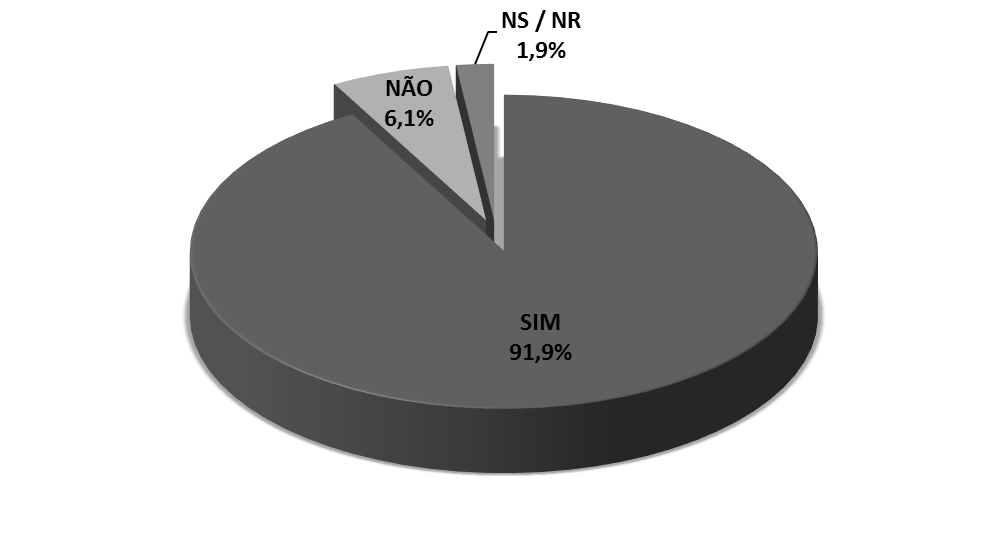 Julho/2016
Diagnóstico Quantitativo - A visão dos jovens para com a educação
40
VI.
PRONATEC & VISÕES DE MUNDO
[P. 22]
Você já ouviu falar no PRONATEC?
[Resposta dos 81% que deseja SIM ou TALVEZ realizar um curso superior nos próximos três anos]
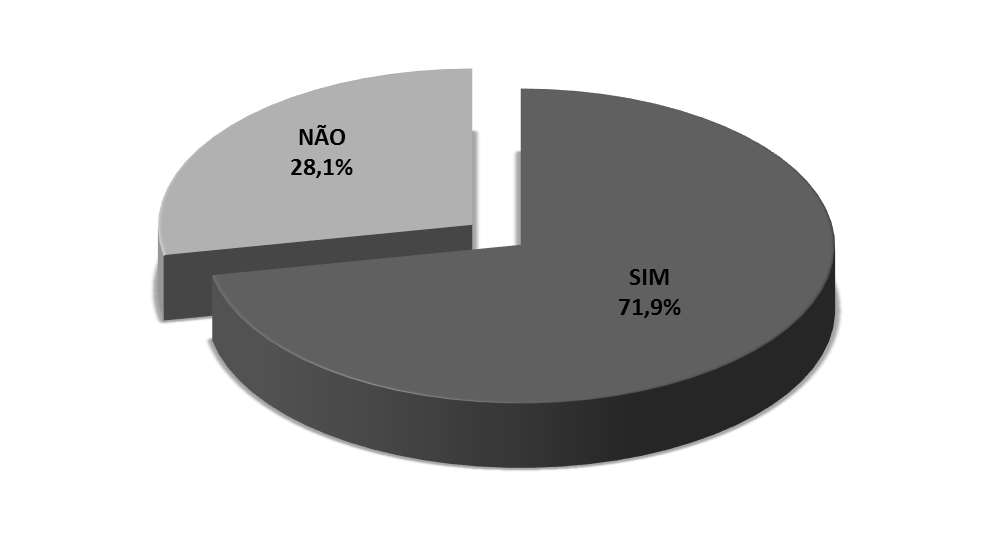 Julho/2016
Diagnóstico Quantitativo - A visão dos jovens para com a educação
42
[P. 23]
Você aprova ou desaprova o PRONATEC?
[Resposta dos 81% que deseja SIM ou TALVEZ realizar um curso superior nos próximos três anos]
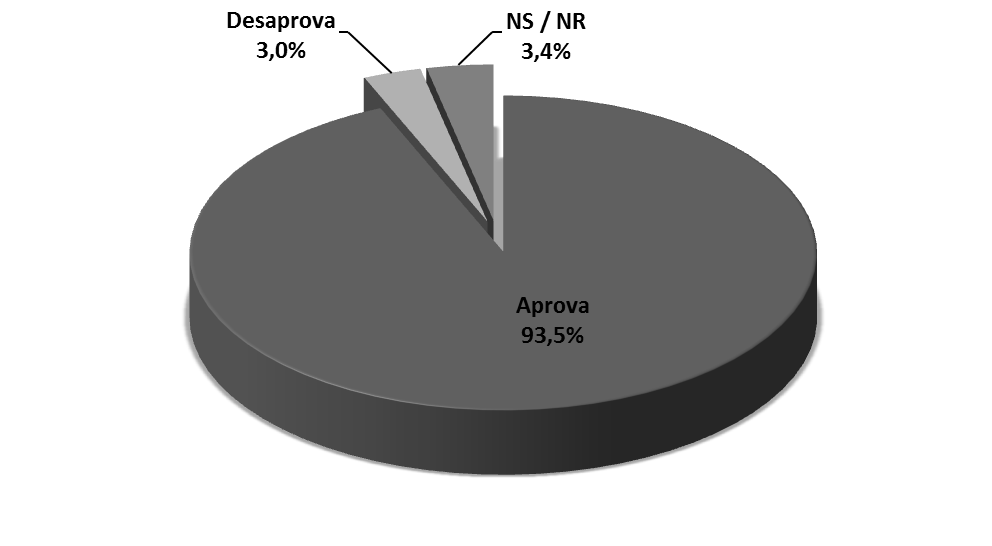 Julho/2016
Diagnóstico Quantitativo - A visão dos jovens para com a educação
43
[P. 24]
Você pretende ser aluno do PRONATEC?
[Resposta dos 81% que deseja SIM ou TALVEZ realizar um curso superior nos próximos três anos]
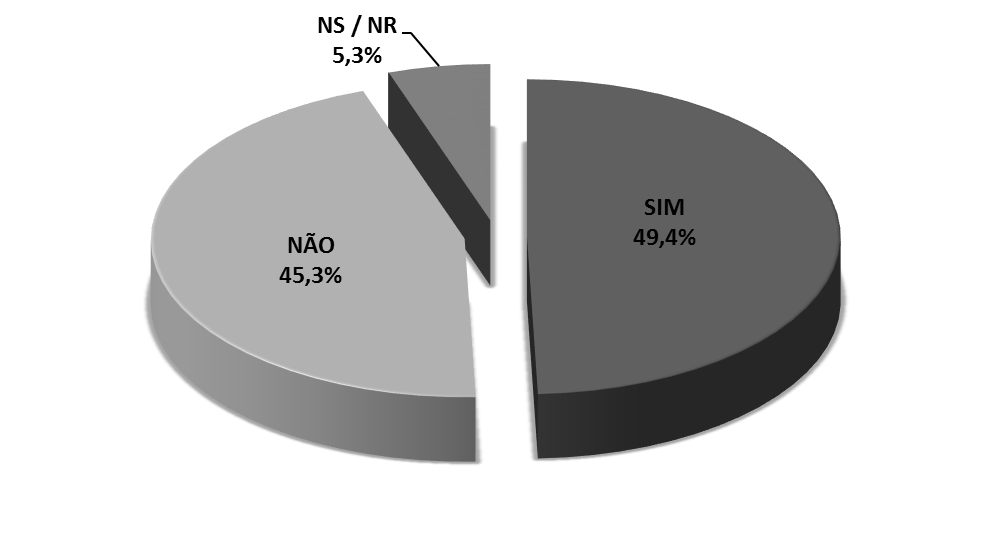 Julho/2016
Diagnóstico Quantitativo - A visão dos jovens para com a educação
44
VII.
CONJUNTURA & VISÕES DE MUNDO
[P. 25]
Recentemente, o governo Federal apresentou proposta de controle dos gastos públicos, os quais podem diminuir os investimentos em educação. Em sua opinião, é correto que governos reduzam os investimentos em programas educacionais, como o FIES, PROUNI e PRONATEC, com o objetivo de controlar os gastos públicos?
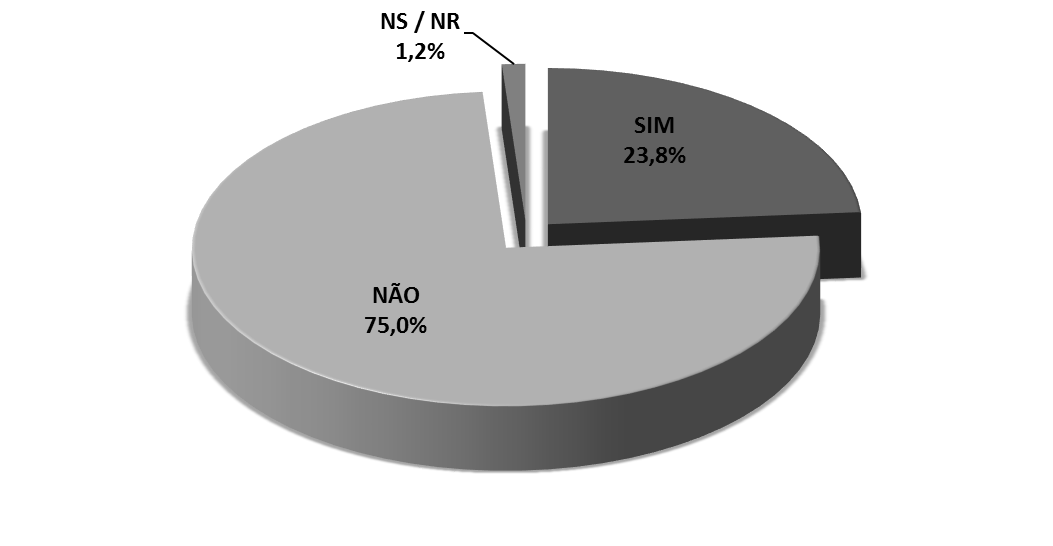 Julho/2016
Diagnóstico Quantitativo - A visão dos jovens para com a educação
46
[P. 26]
No universo de 18 a 24 anos, apenas 17% dos jovens estão no ensino superior. A Lei do Plano Nacional de Educação prevê que em 10 anos a meta a ser alcançada é de 33%. Você acredita que esta meta será alcançada?
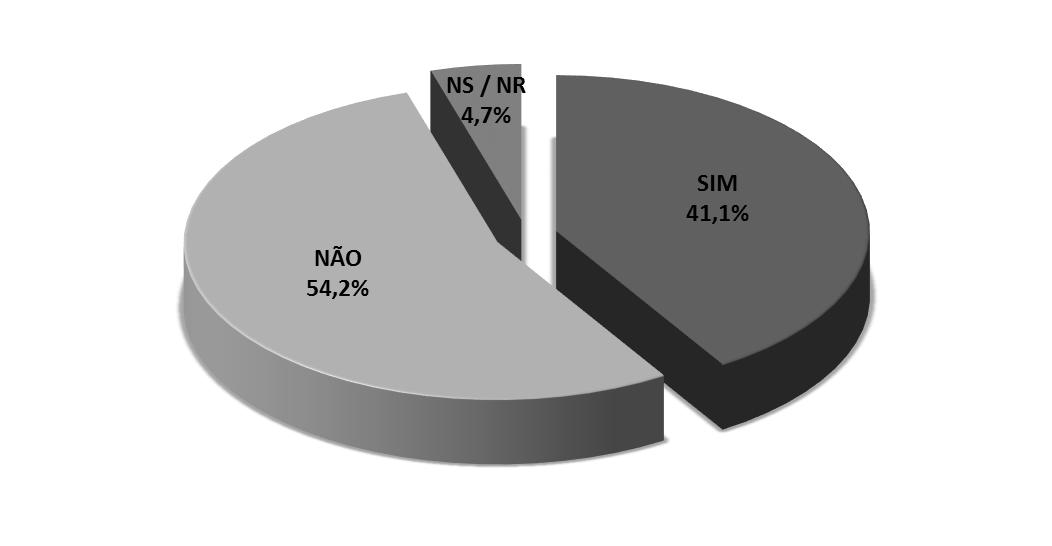 Julho/2016
Diagnóstico Quantitativo - A visão dos jovens para com a educação
47
[P. 27]
Em sua avaliação, os estudantes de escolas públicas e os estudantes de escolas particulares têm as mesmas condições para ter acesso às universidades públicas?
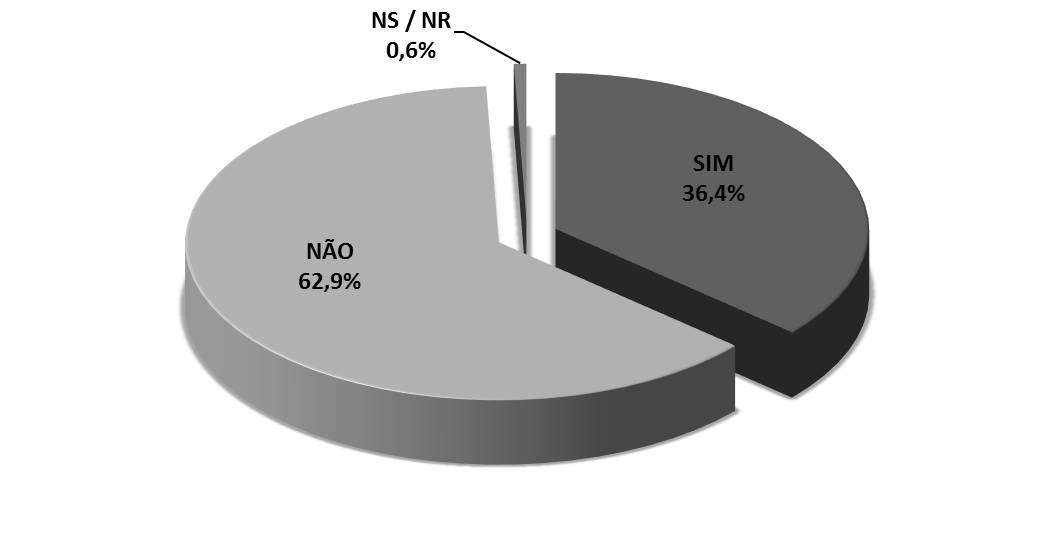 Julho/2016
Diagnóstico Quantitativo - A visão dos jovens para com a educação
48
[P. 28]
Você é favorável que as universidades públicas cobrem mensalidades dos alunos que têm condições financeiras para pagar?
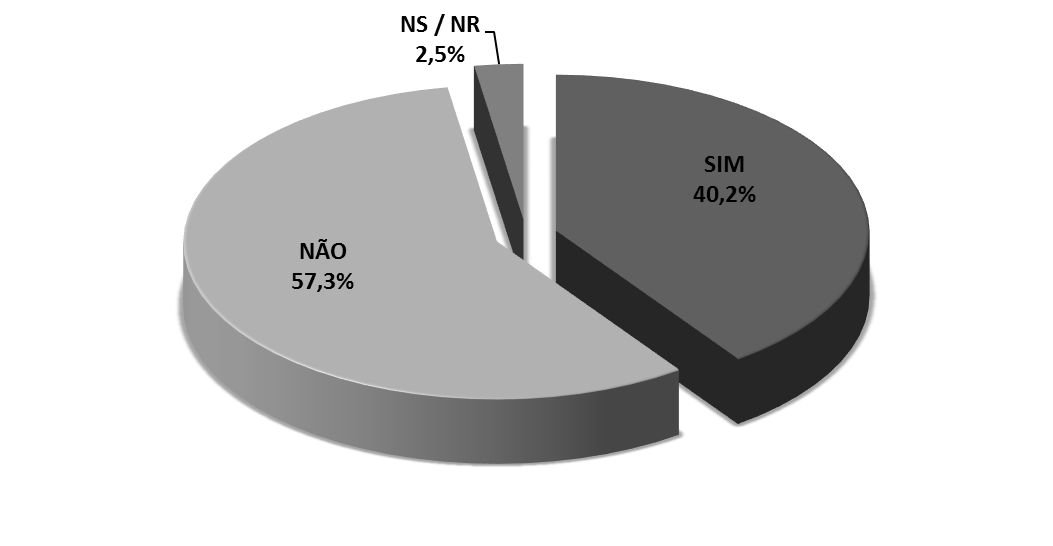 Julho/2016
Diagnóstico Quantitativo - A visão dos jovens para com a educação
49
[P. 29]
Opine sobre as frases a seguir:
Julho/2016
Diagnóstico Quantitativo - A visão dos jovens para com a educação
50
Obrigado!
Sólon Caldassolon@abmes.org.br